Johanna Cartwright & Elizabeth Finn:
Women who helped shape the modern zionist movement
Lcje na April 17, 2018
It started with jim melnick!
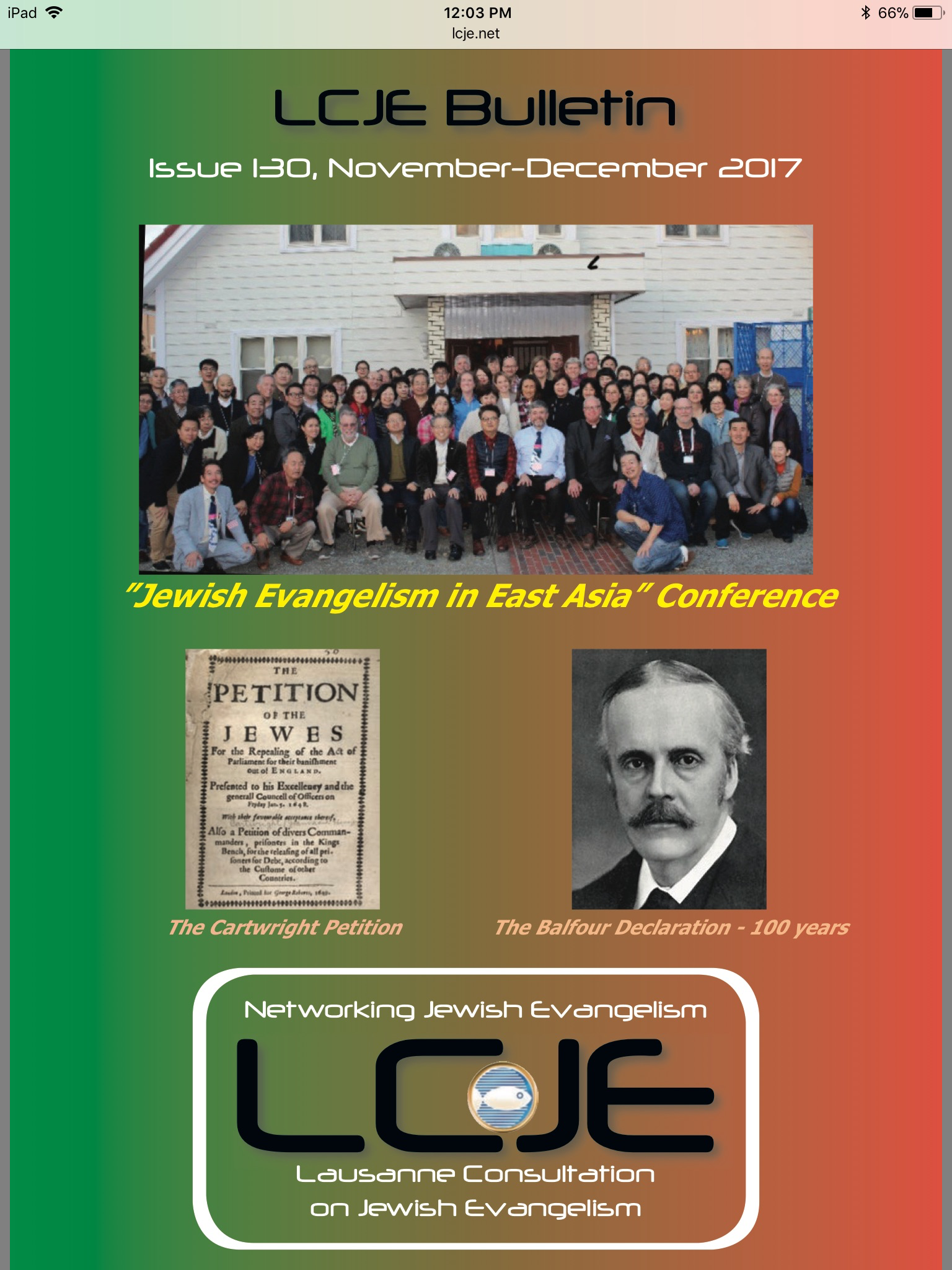 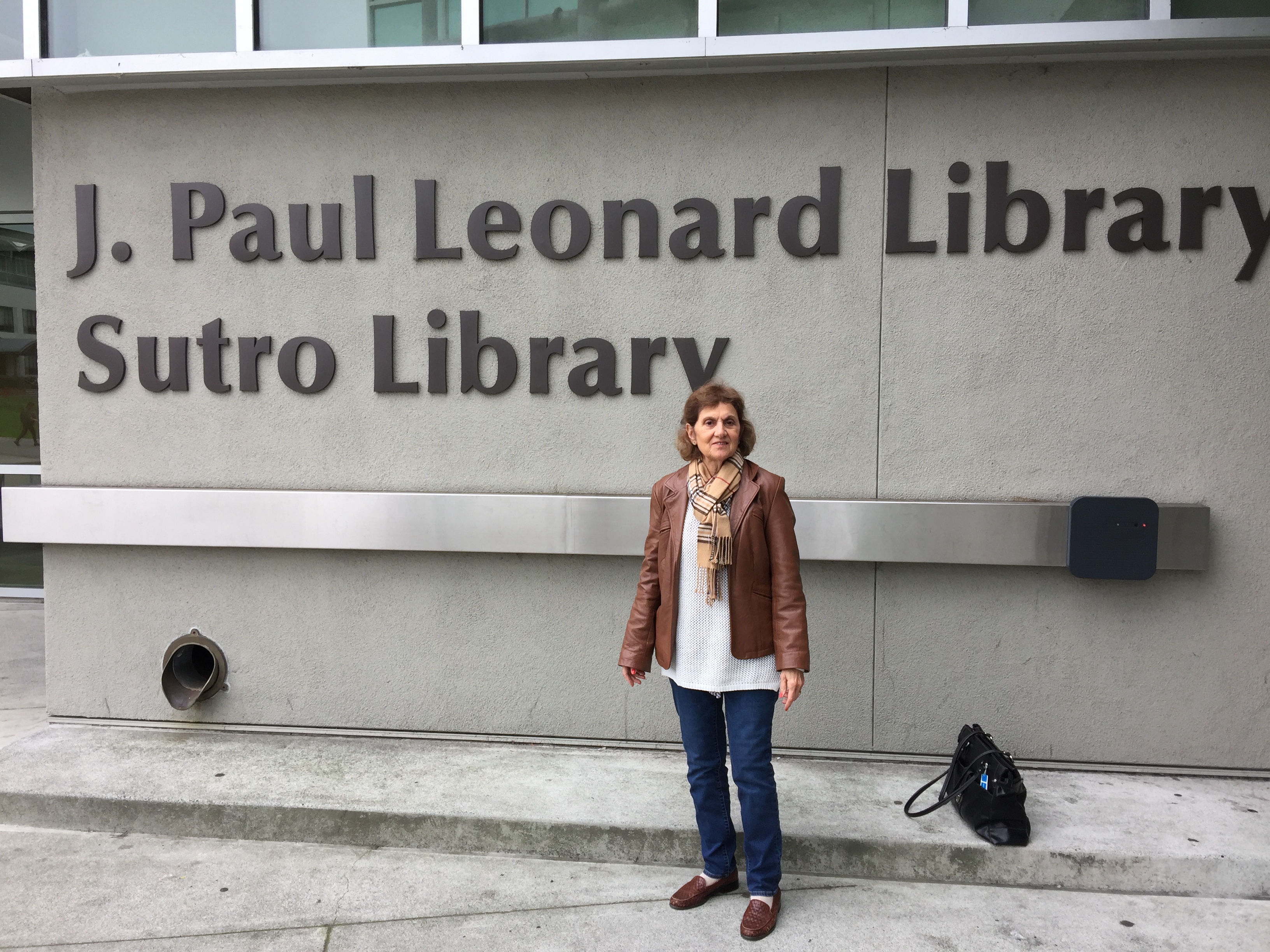 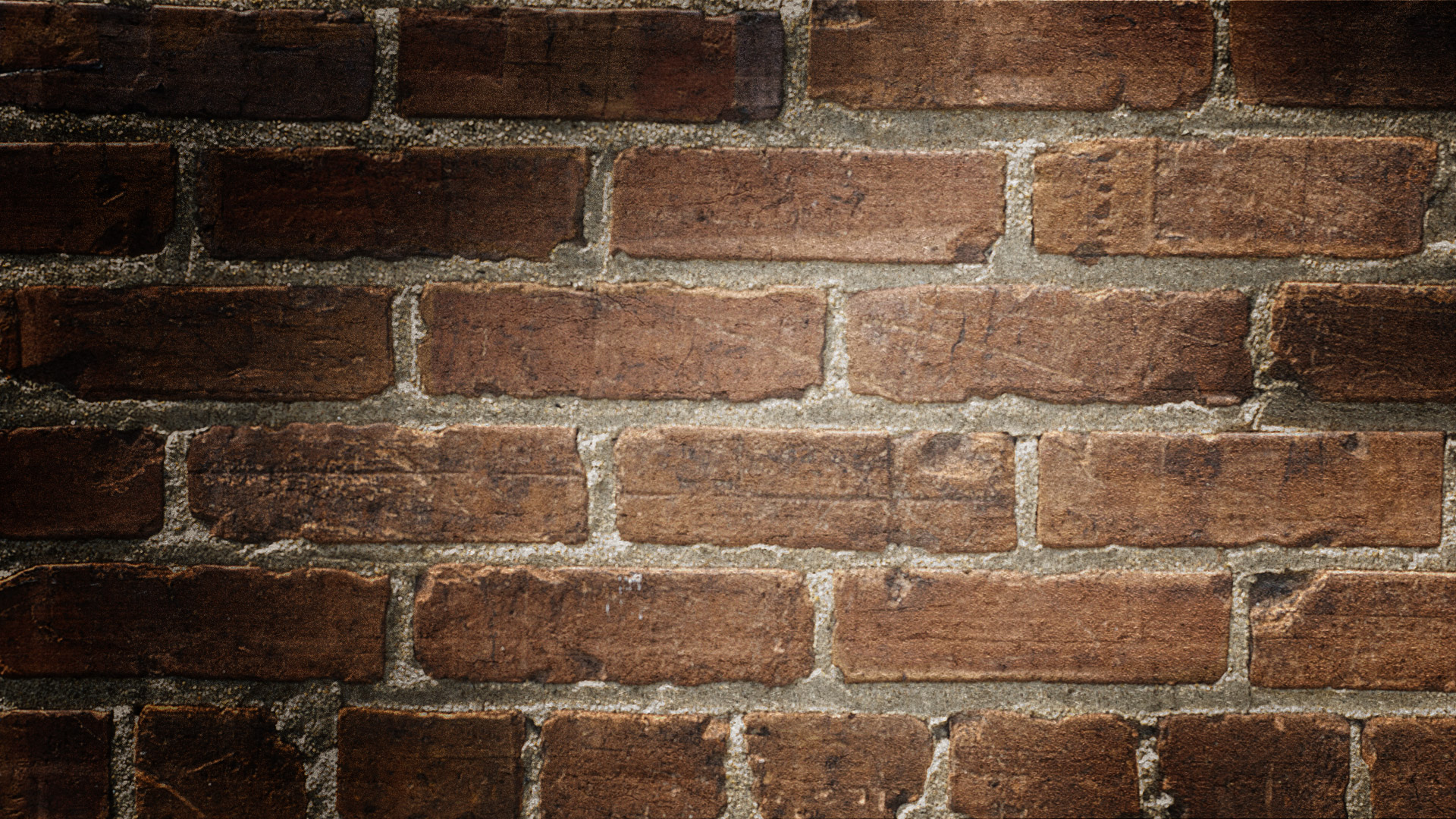 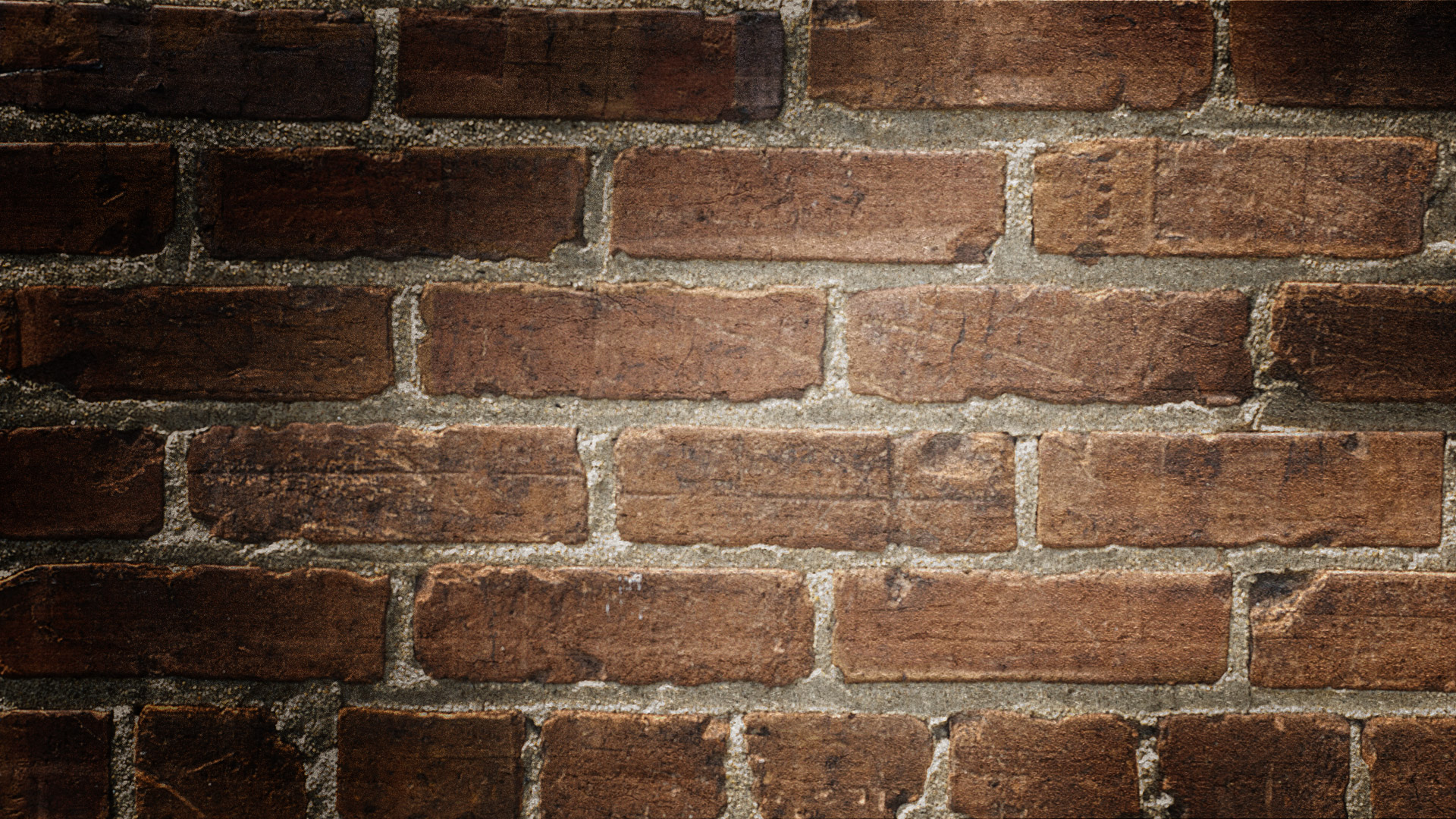 Johanna and the Puritans
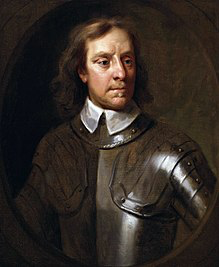 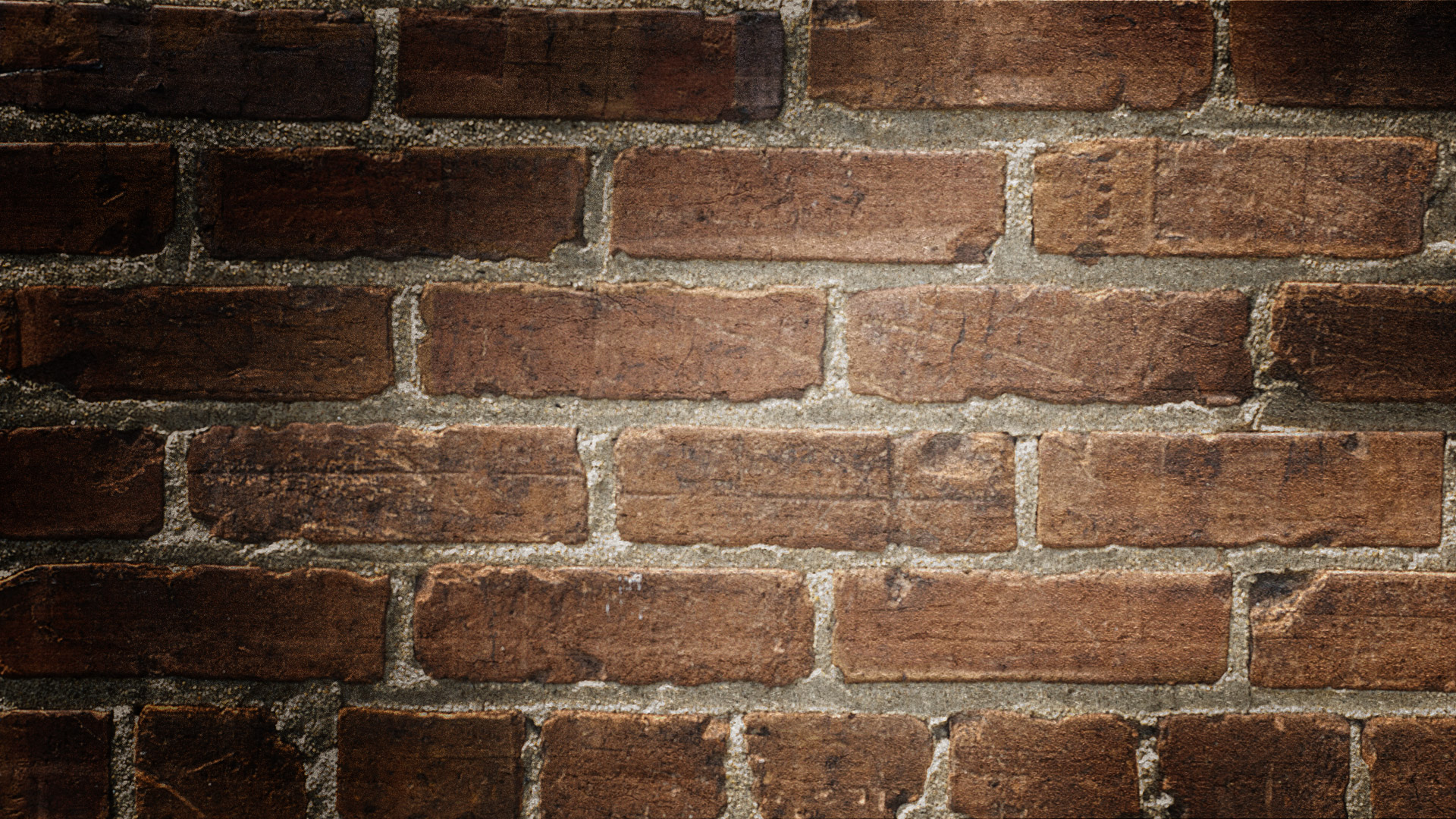 OLIVER CROMWELL
War council – january 1649
England and the jews - 1290-1665
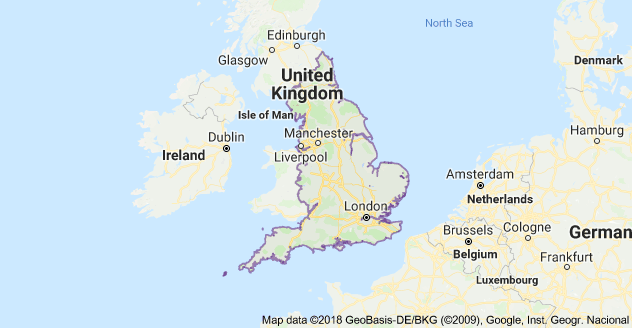 Cartwright Petition Demands
Readmission of the Jews into england
The “transport of Israells Sons & daughters in english and dutch ships to the land promised to their fore-fathers, abraham, isaac, and jacob, for an everlasting inheritance”
That in coming to england “they, together with us, shall come to know the emanuell, the lord of life, light, and glory”
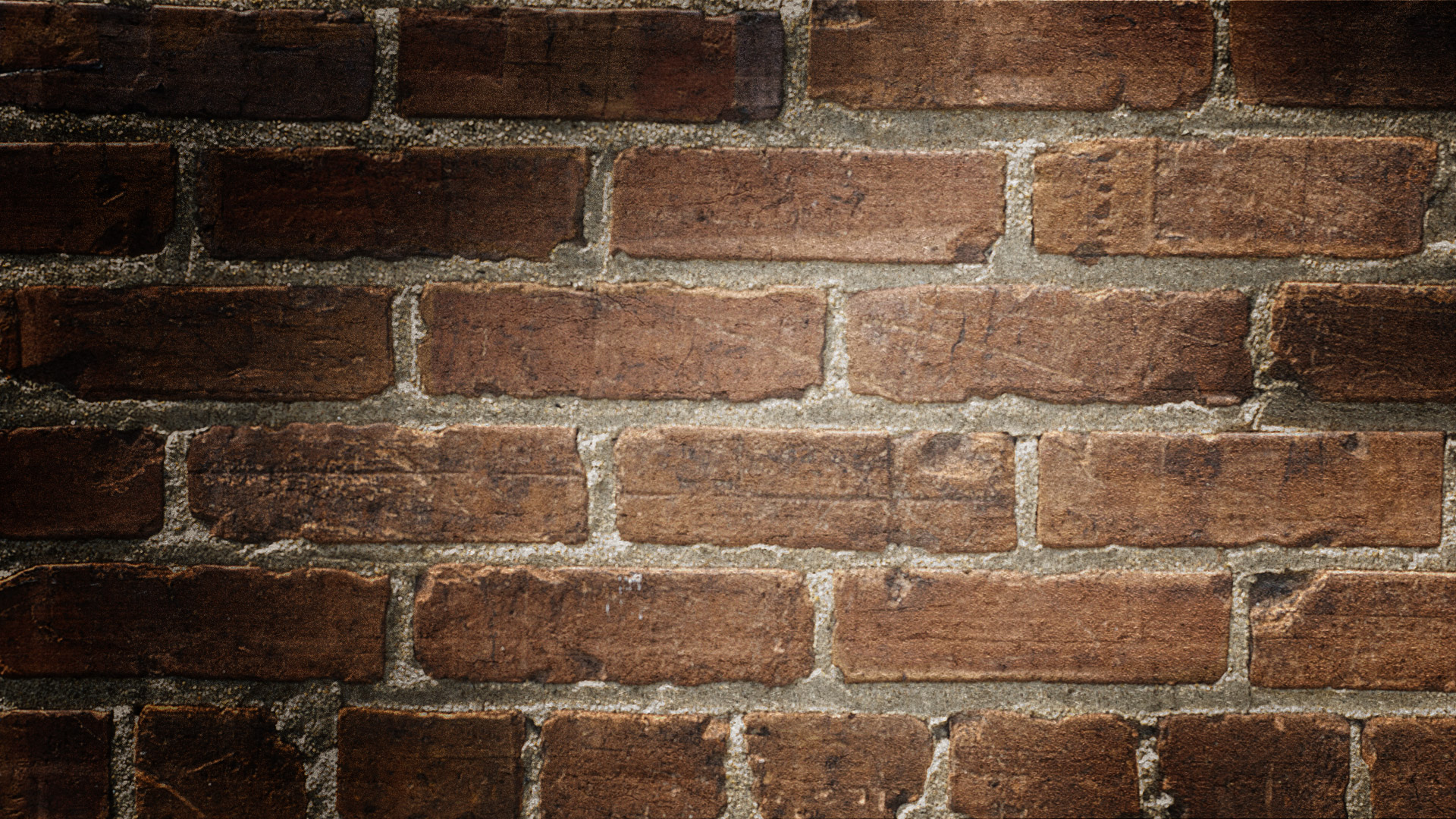 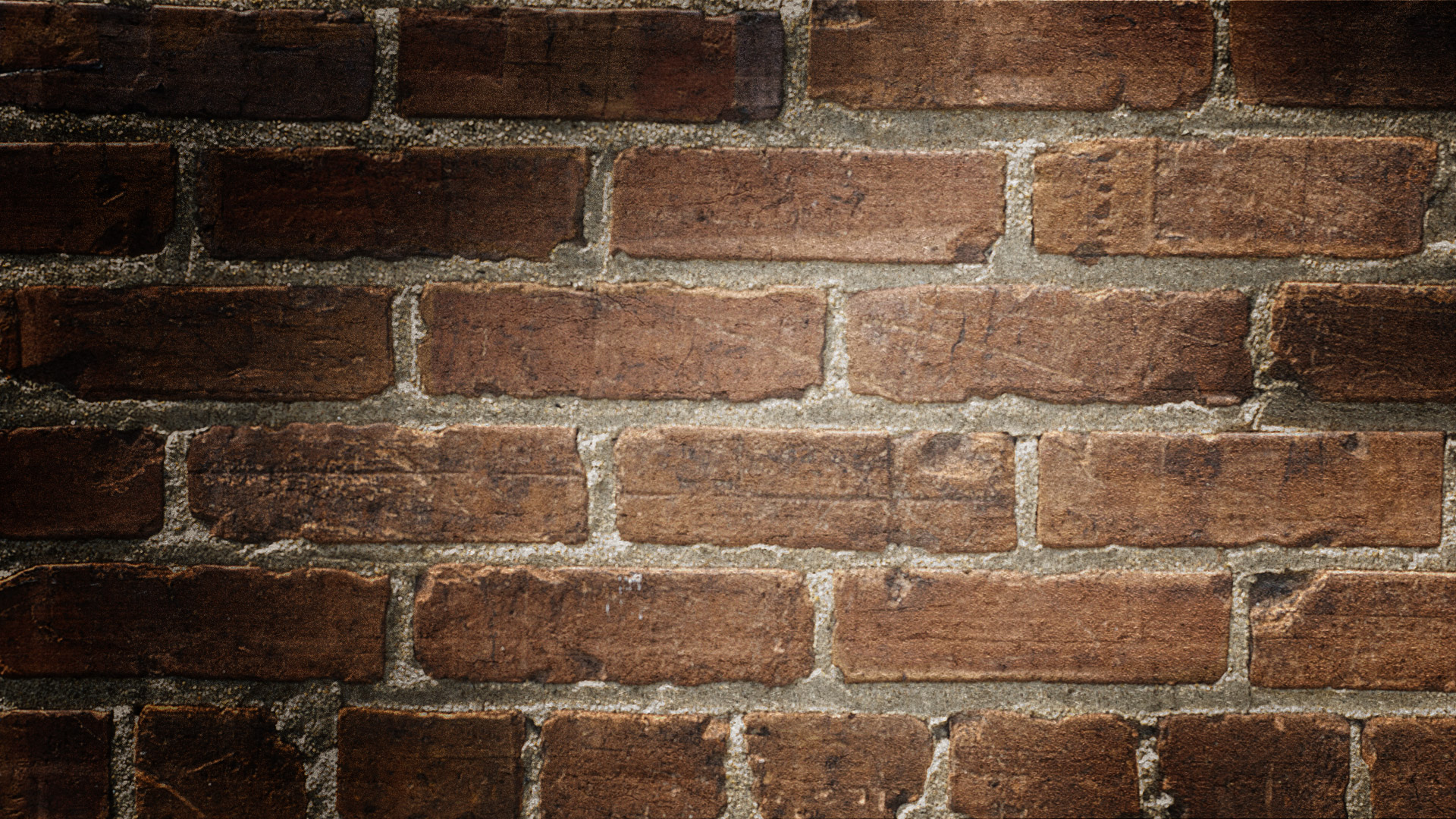 Elizabeth anne mccaul finn
Biography
Born in warsaw in 1825; died in england 1921
Daughter of alexander mccaul, cmj missionary
Married james finn, 2nd british consul to jerusalem 1846-63
Writer, philantropist, linguist, zionist, photographer
Founder of agricultural training farm for jews of jerusalem
Founder of ”sarah Society” to aid poor jewish women in jerusalem
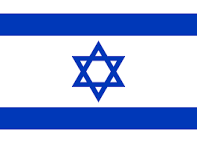 The dream comes true
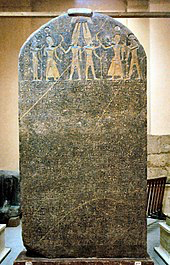 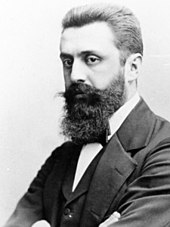 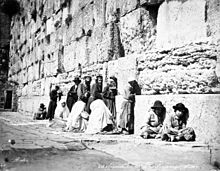 Am yisrael chai!
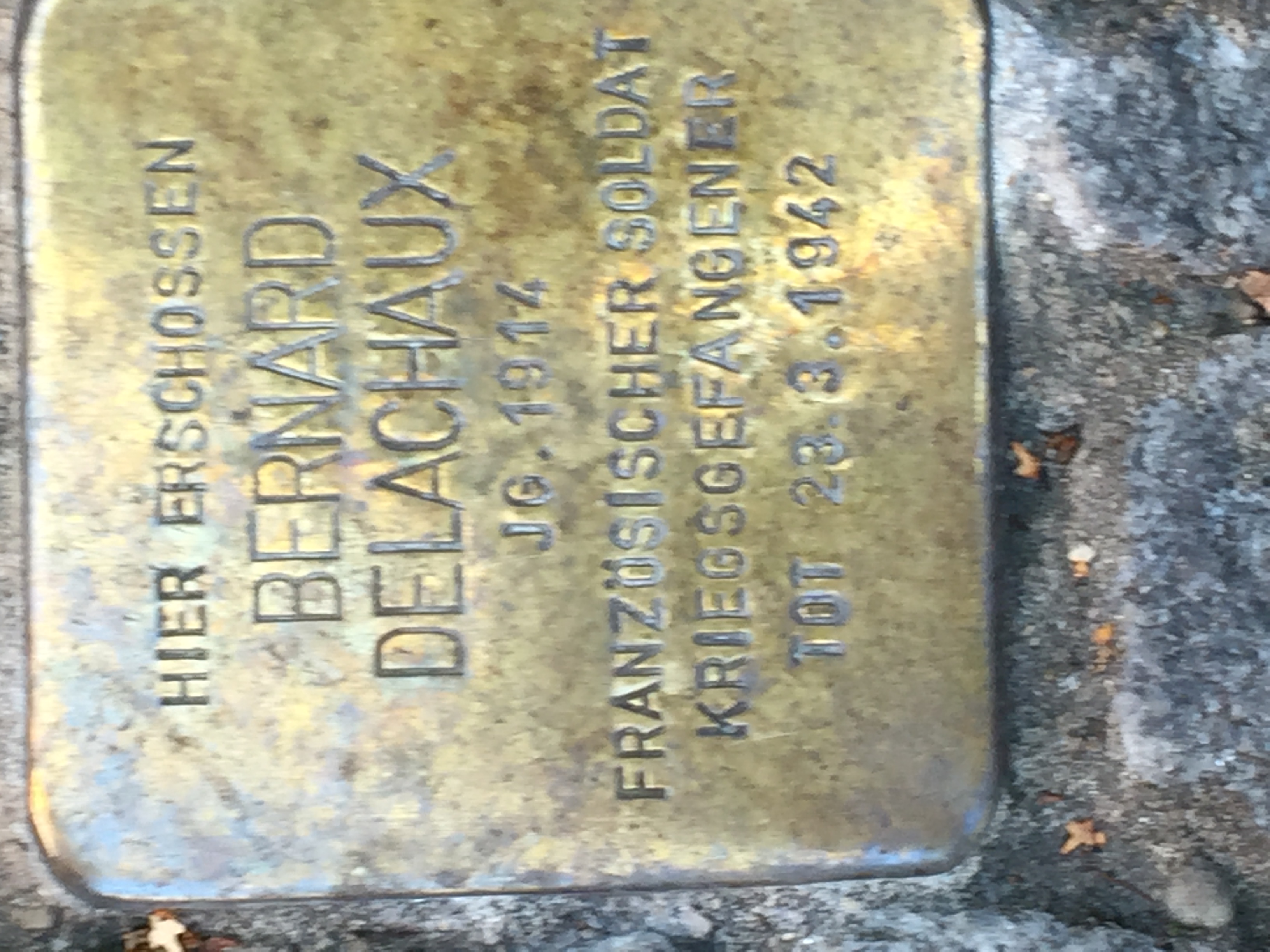 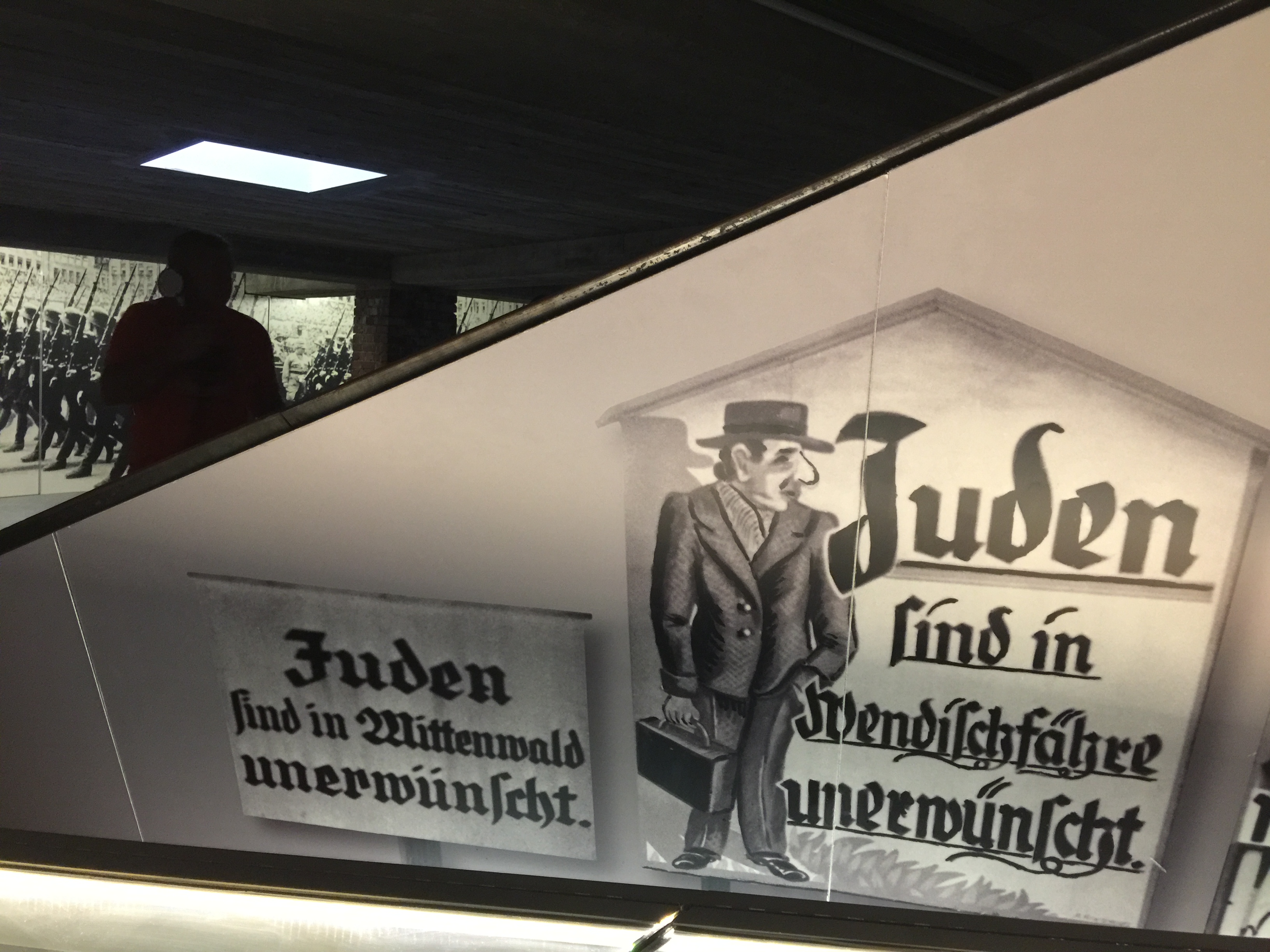